ТЕРРИТОРИАЛЬНЫЙ ОРГАН ФЕДЕРАЛЬНОЙ СЛУЖБЫ ГОСУДАРСТВЕННОЙ СТАТИСТИКИ ПО ПЕРМСКОМУ КРАЮ
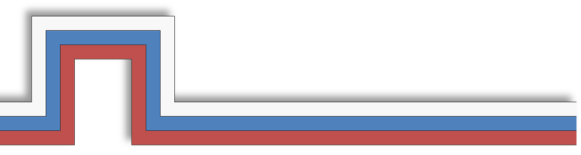 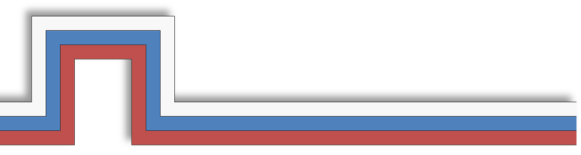 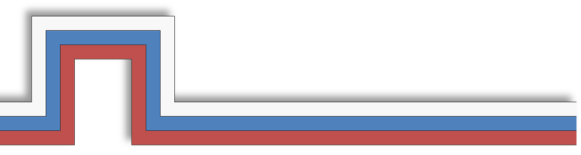 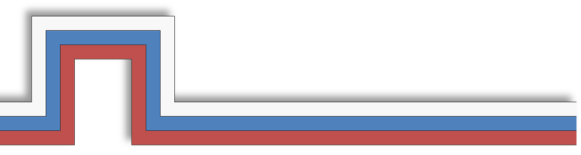 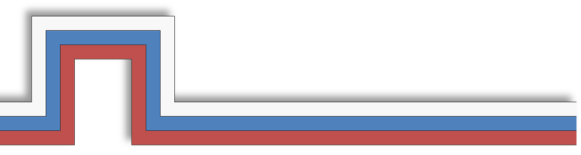 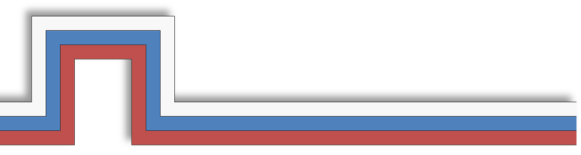 Форма№ П-1 «Сведения о производстве и отгрузке товаров и услуг»
Чезарри С.В.
Начальник Отдела статистики предприятий
Форма федерального статистического наблюдения № П-1«Сведения о производстве и отгрузке товаров и услуг»утверждена приказом Росстата от 22.07.2019 № 419Указания по заполнению утверждены приказом Росстата от 27.11.2019 № 711
Форма № П-1
Срок предоставления -	на 4 рабочий день после отчетного периода
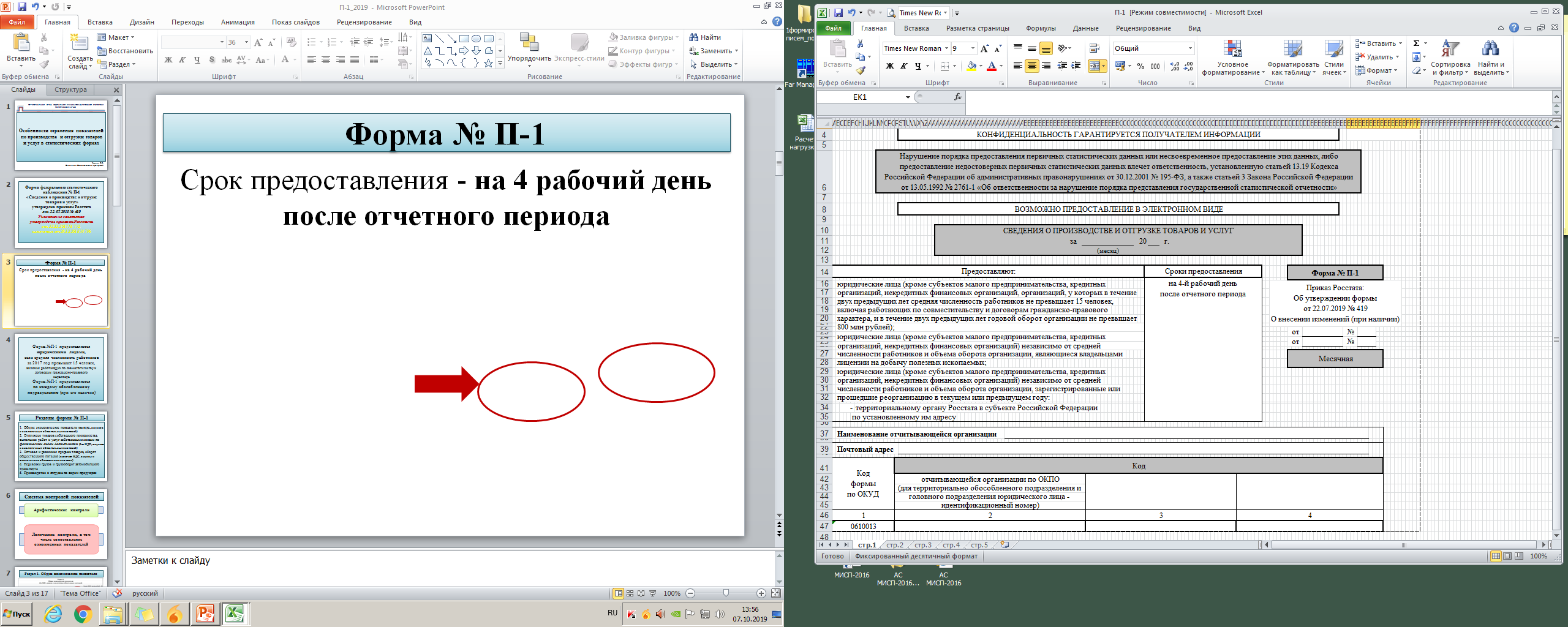 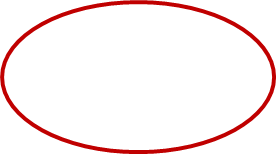 Разделы формы № П-1
Раздел 1. Общие экономические показатели
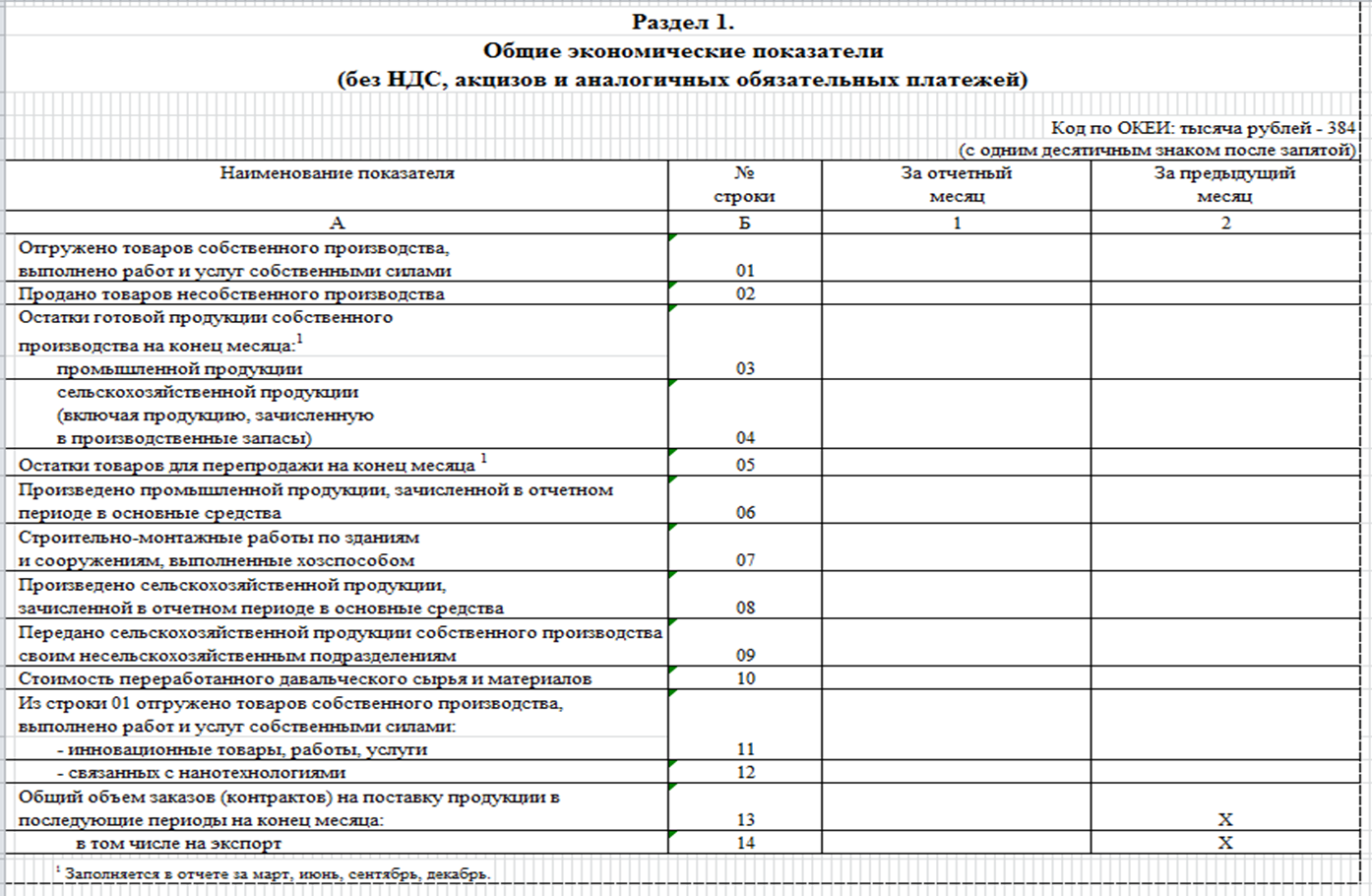 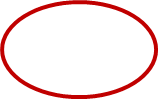 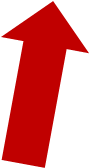 уточненные данные 
предыдущего месяца
Раздел 2. Отгружено товаров собственного производства, выполнено работ и услуг собственными силами по фактическим видам деятельности
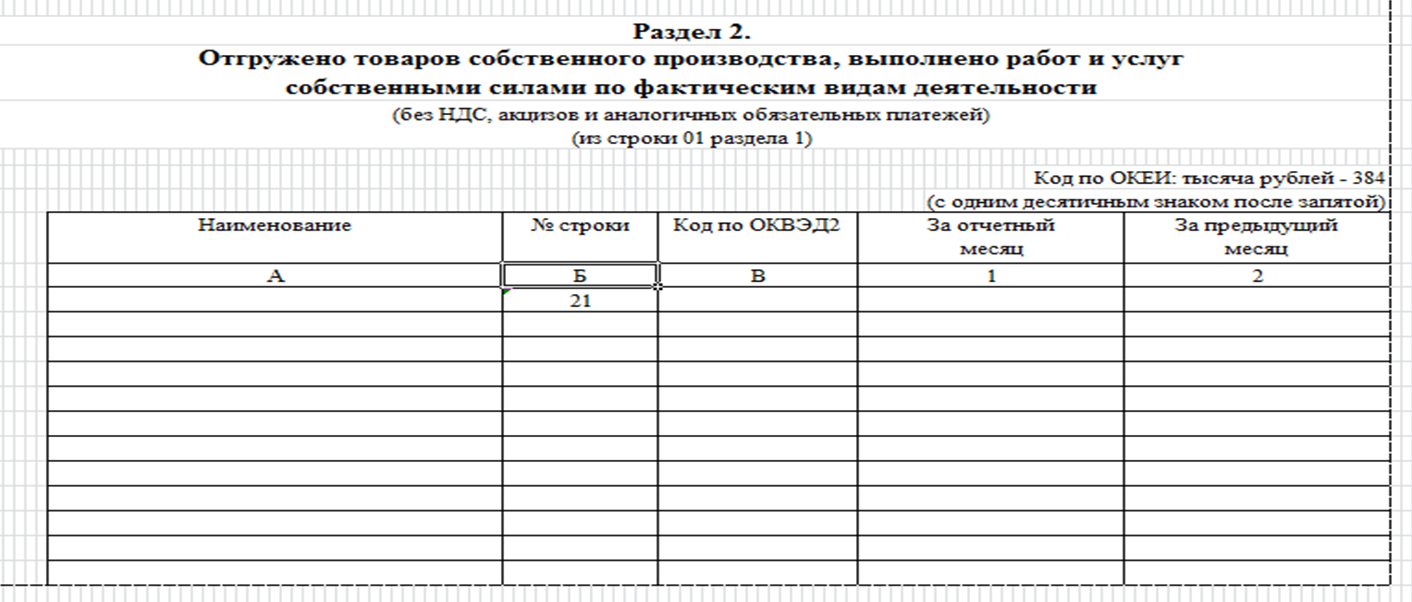 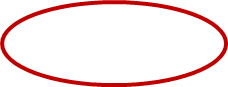 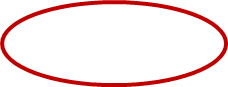 Раздел 2. Отгружено товаров собственного производства, выполнено работ и услуг собственными силами по фактическим видам деятельности
№ П-1
раздел 2
№ П-4 (месячная)
графа В
Раздел 5. Производство и отгрузка по видам продукции и услуг
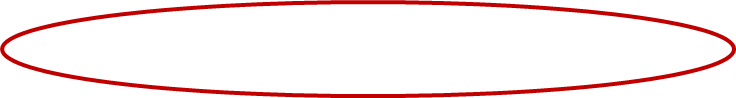 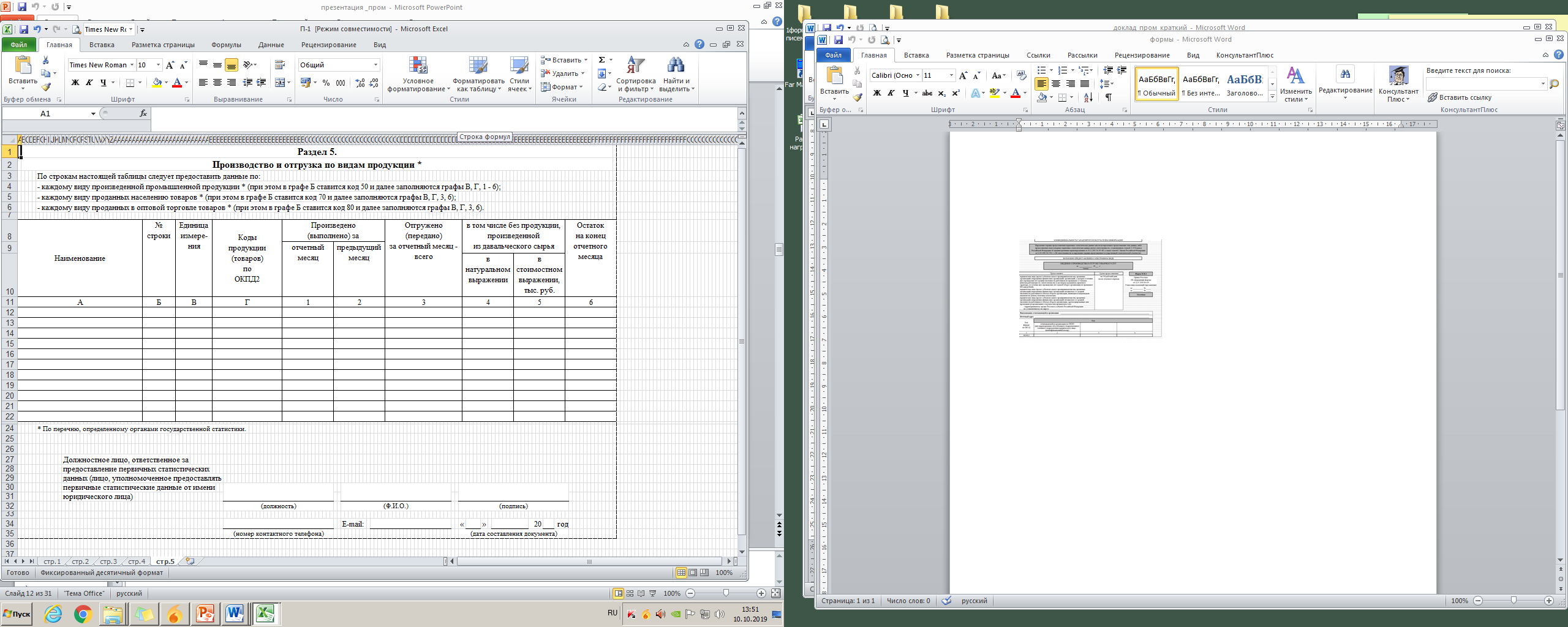 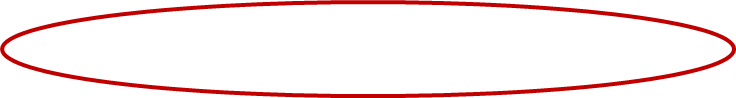 Присвоение кодов видам продукции хозяйствующие субъекты должны осуществлять самостоятельно в соответствии с пунктом 13 Правил, утвержденных постановлением Правительства Российской Федерации от 07.06.2019 № 733 «Об общероссийских классификаторах технико-экономической и социальной информации»
Телефон для консультаций по форме № П-1
+7 (342) 236-09-71 доб. 2-36#
Селезнева Евгения Федоровна
Начальник 
Отдела статистики предприятий
+7 (342) 236-09-71 доб. 2-30#
Чезарри Светлана Валерьевна
Спасибо за внимание !